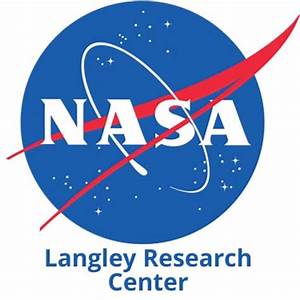 Langley Contractor Steering Council (LCSC)

December 11, 2019
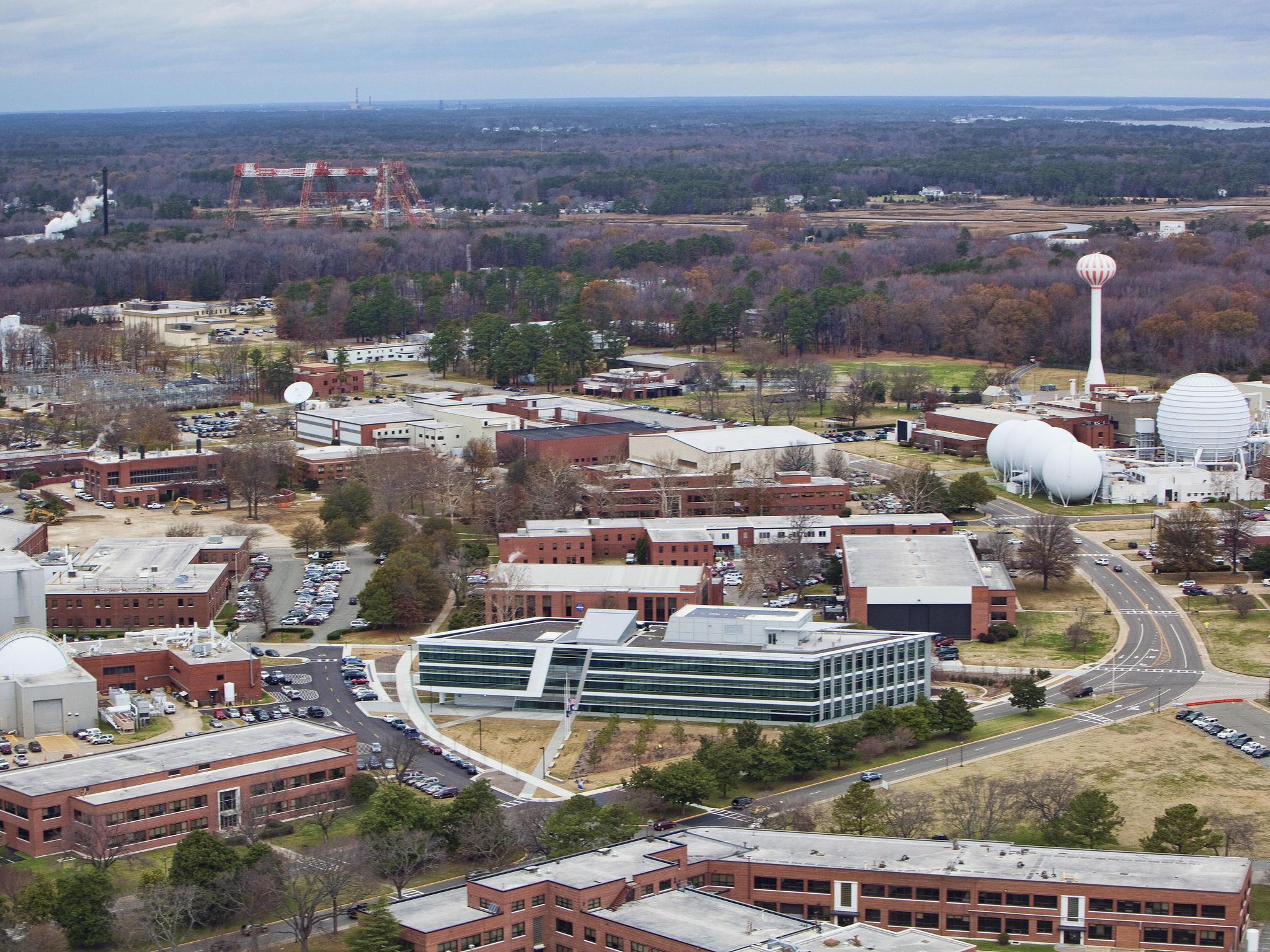 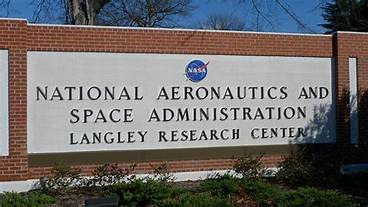 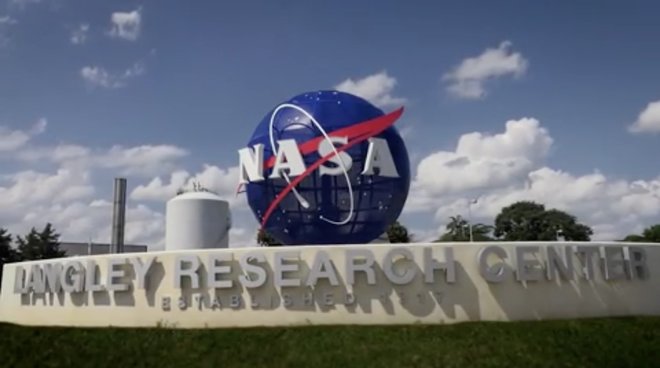 Welcome

Good afternoon, thanks for coming out.  

We’re knee deep into the holiday season with Christmas just two weeks away.  If traveling be safe.

This is our annual LCSC Holiday Luncheon, if you haven’t already, please grab something from the cafeteria.

Before we get started, I’d like to see if VASBA has anything they’d like to share.  

Does anyone have anything else?
LCSC Meeting Agenda


Welcome and announcements

Eat

X-57 – Keith Harris

Soliciting committee members for the communications committee.
X – 57The Maxwell Project or SCEPTORKeith Harris
Soliciting committee members for:Communications Committee			Will send out an email asking for volunteers
Thanks for coming out today!